SPECIES
7 Dimensions of wellness
S=social
Key Word= 
“relationships”
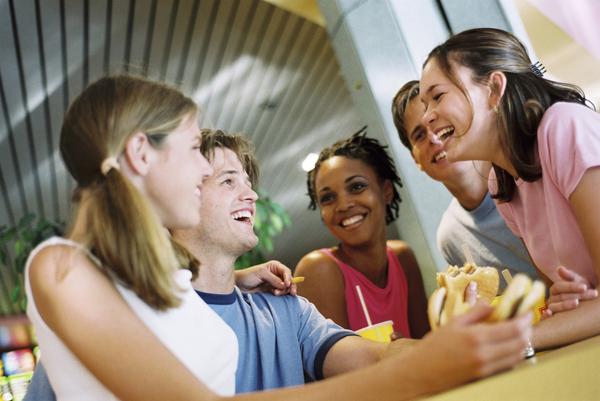 P= PHYSICAL
Key Word=
“body”
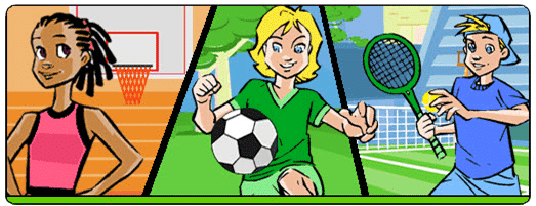 E=EMOTIONAL
Key Word=
“feelings”
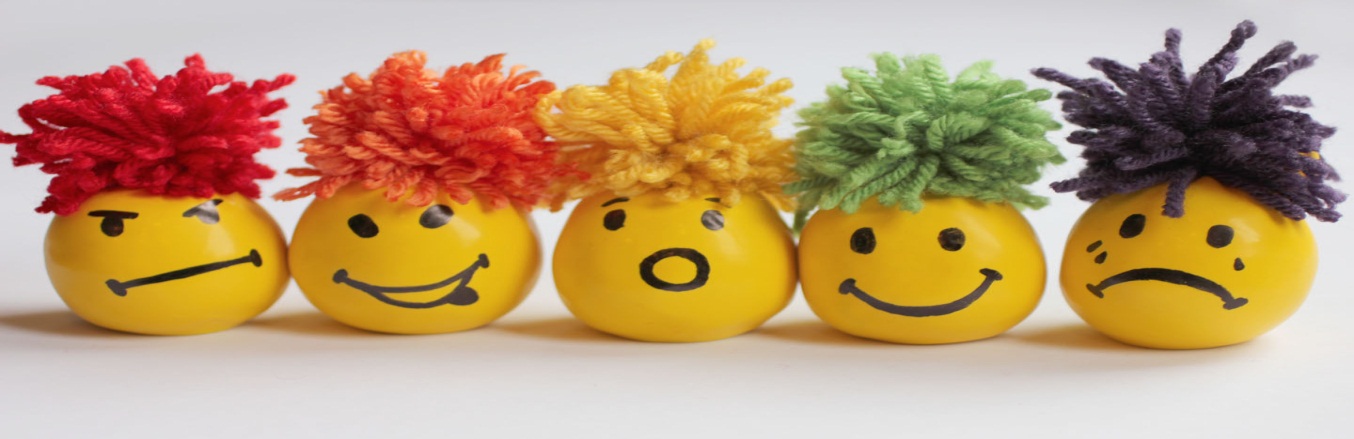 C=CAREER
Key Word=
“job”
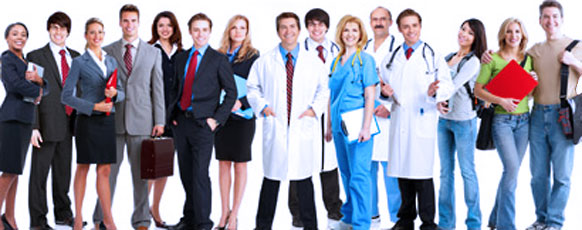 I=Intellectual
Key Word=
“mind”
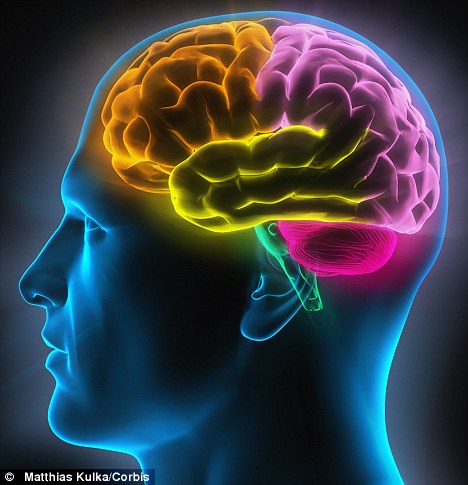 E=environmental
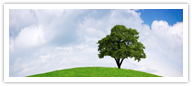 Key Word=
“green”
S=SPIRITUAL
Key Word=
“values”
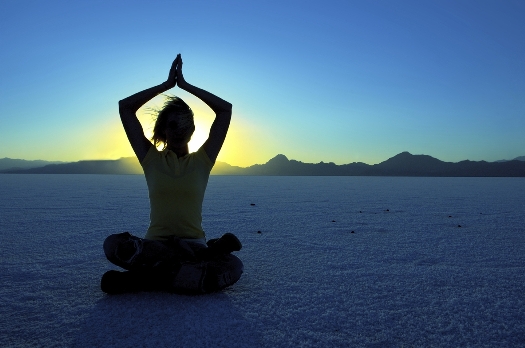 SPECIES WHEEL: Use 7 Colors & write score on top
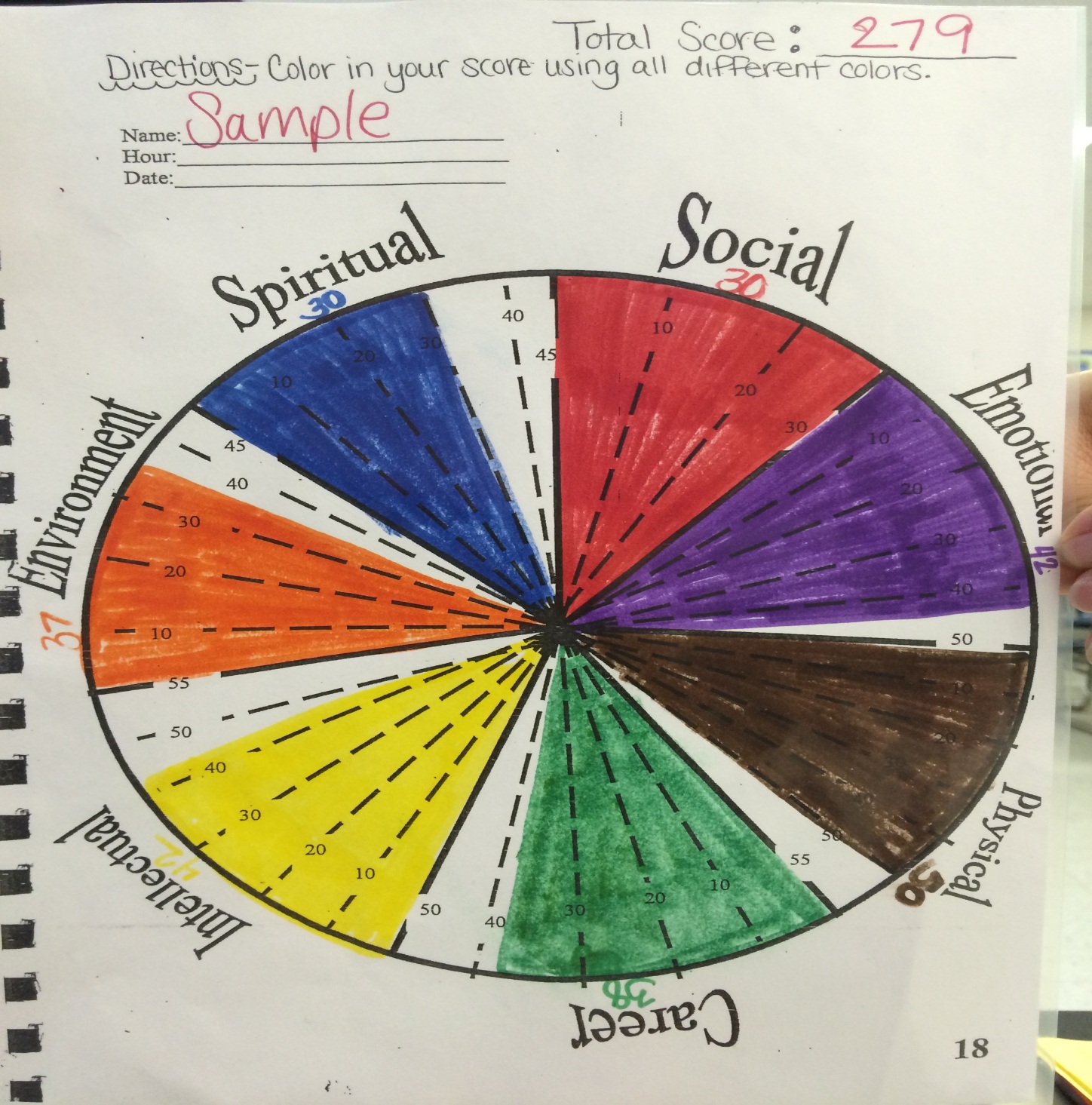 KEY WORD SPECIES QUIZ
green=
Environmental
relationships=
Social
body=
Physical
values=
Spiritual
job=
Career
mind=
Intellectual
feelings=
Emotional